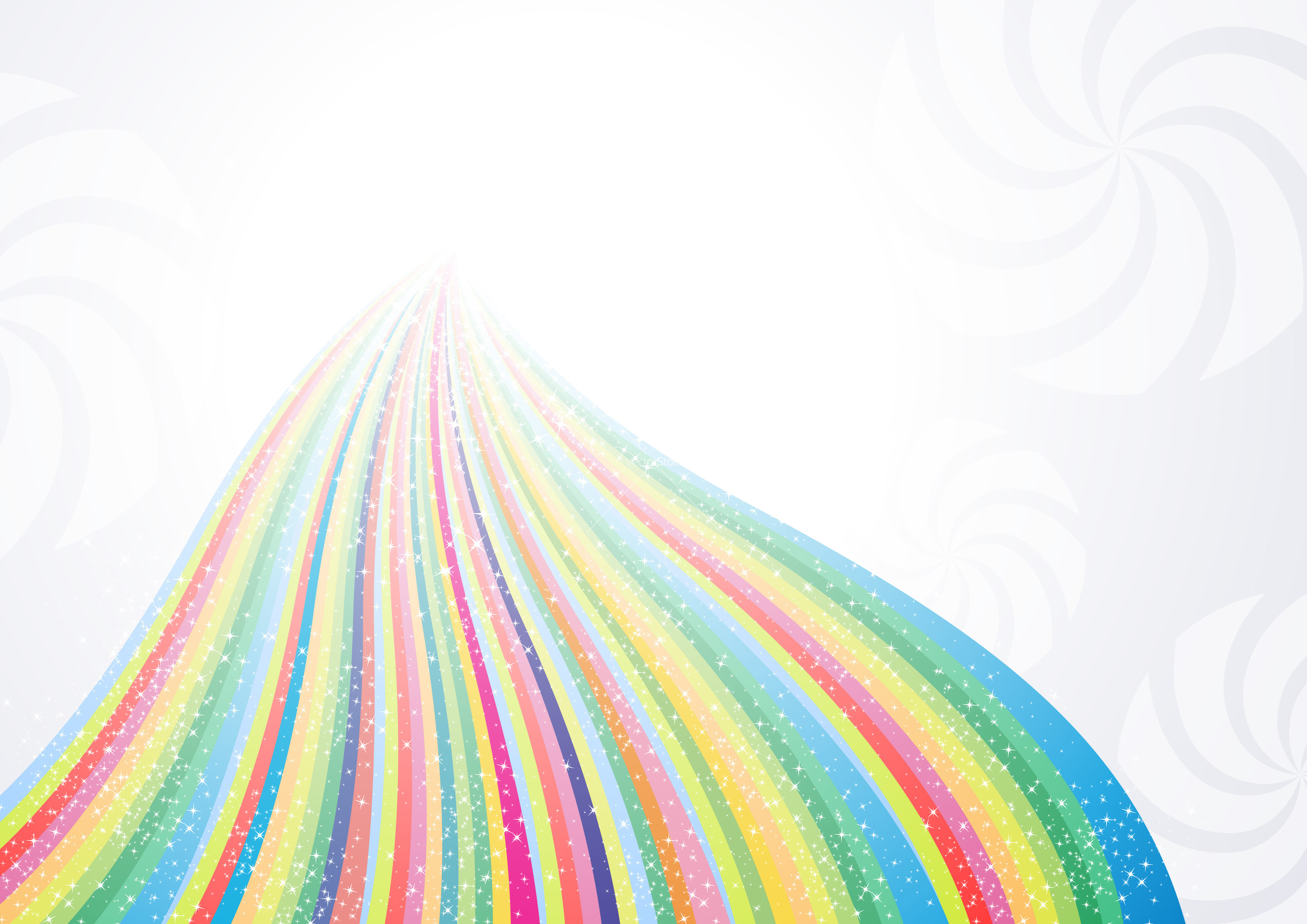 Муниципальное образовательное учреждение
дополнительного образования
«Дом детского творчества»
Ясногорского района Тульской области
Бумага – волшебница
Составил: Флягина Ольга Николаевна, педагог дополнительного образования
Тема сегодняшнего мастер-класса: «Бумага-волшебница».

Разноцветные листы,
Вырезай и клей их ты.
Аппликации, картинки,
Серебристые снежинки.
Можешь сотворить и флаги
Из листов цветной бумаги.
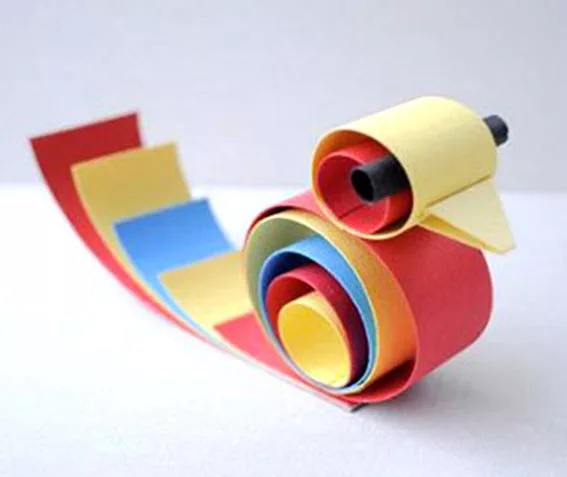 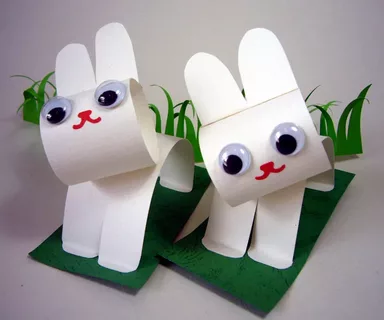 Предлагаю вам изготовить объемную поделку «Чудо-рыба» 
Перед тем, как приступить к изготовлению поделки вспомним технику безопасности при работе с ножницами и клеем.
1.Если ножницы даешь,
Помни четко правило:
Два колечка другу дай,
Это будет правильно.

2.Обращайтесь с ножницами очень осторожно,
Резать кончиком нельзя, серединой – можно.
3. Когда выполнишь работу, 
Тут же ножницы закрой,
Чтоб до острых кончиков,
Не коснулся кто другой.

4.Лишь окончена работа –
Ножницам нужна забота.
Положи ты их в чехол,
Приведи в порядок стол.
5.Клей не пробуй ты на вкус
Это точно не арбуз.
Клей не нюхай, а скорей 
Ты свою поделку склей
Для начала выберите один лист цветной бумаги
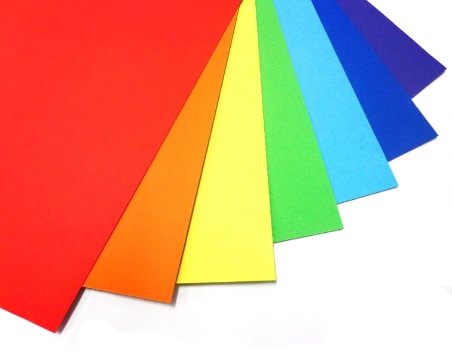 2. Берем лист цветной бумаги и располагаем его таким образом
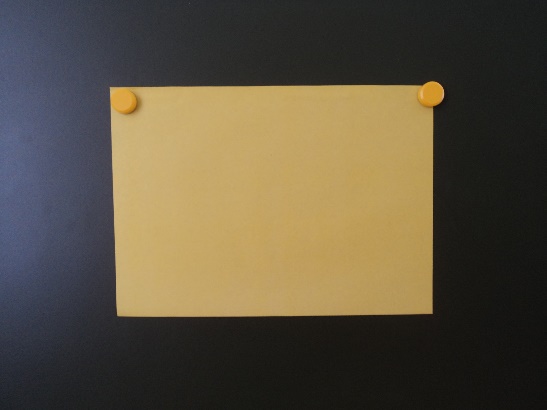 3. Изготовим из прямоугольника квадрат. Для этого нижний левый или правый угол приподнимаем и направляем к верхней стороне листа. Проводим рукой по линии сгиба.
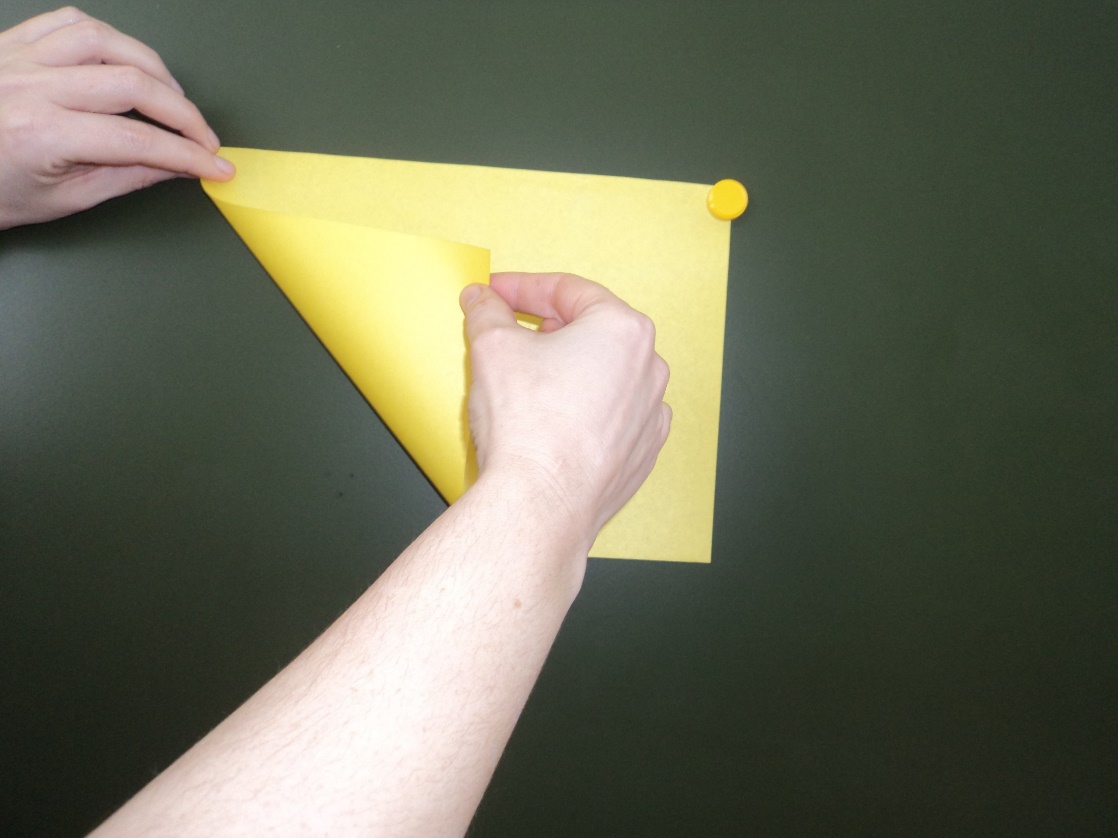 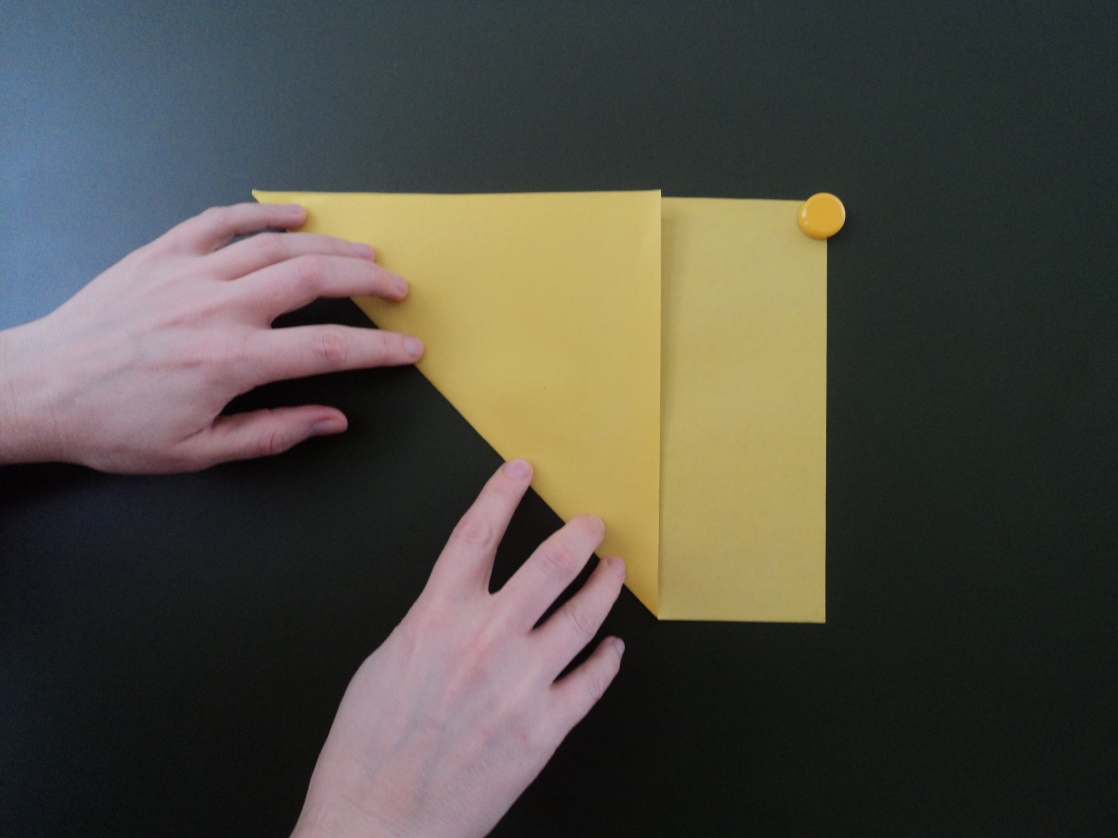 4. Лишнюю часть справа отрезаем.
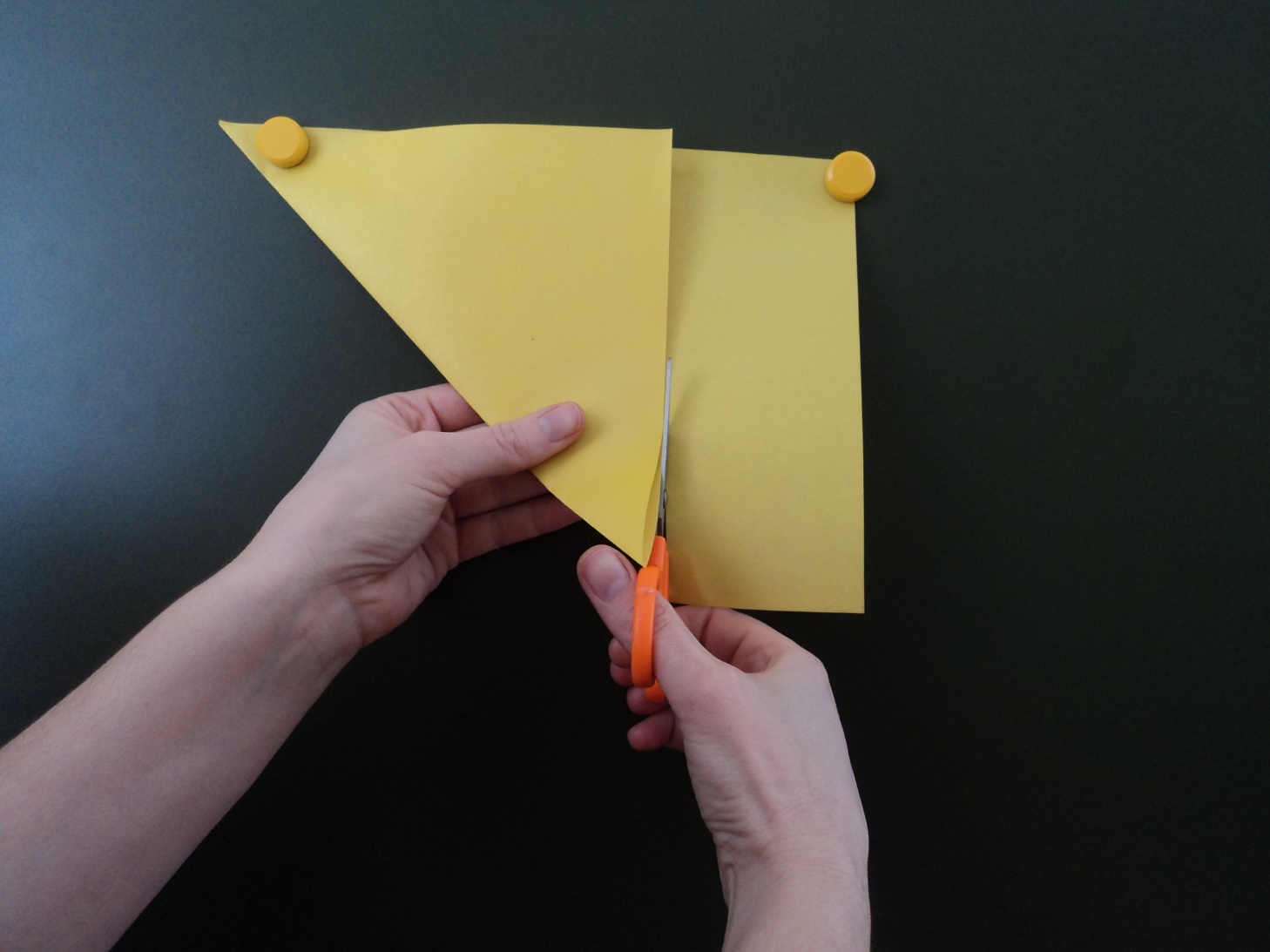 5. Приступаем к изготовлению тела рыбы. Разворачиваем лист и располагаем его в виде ромба.
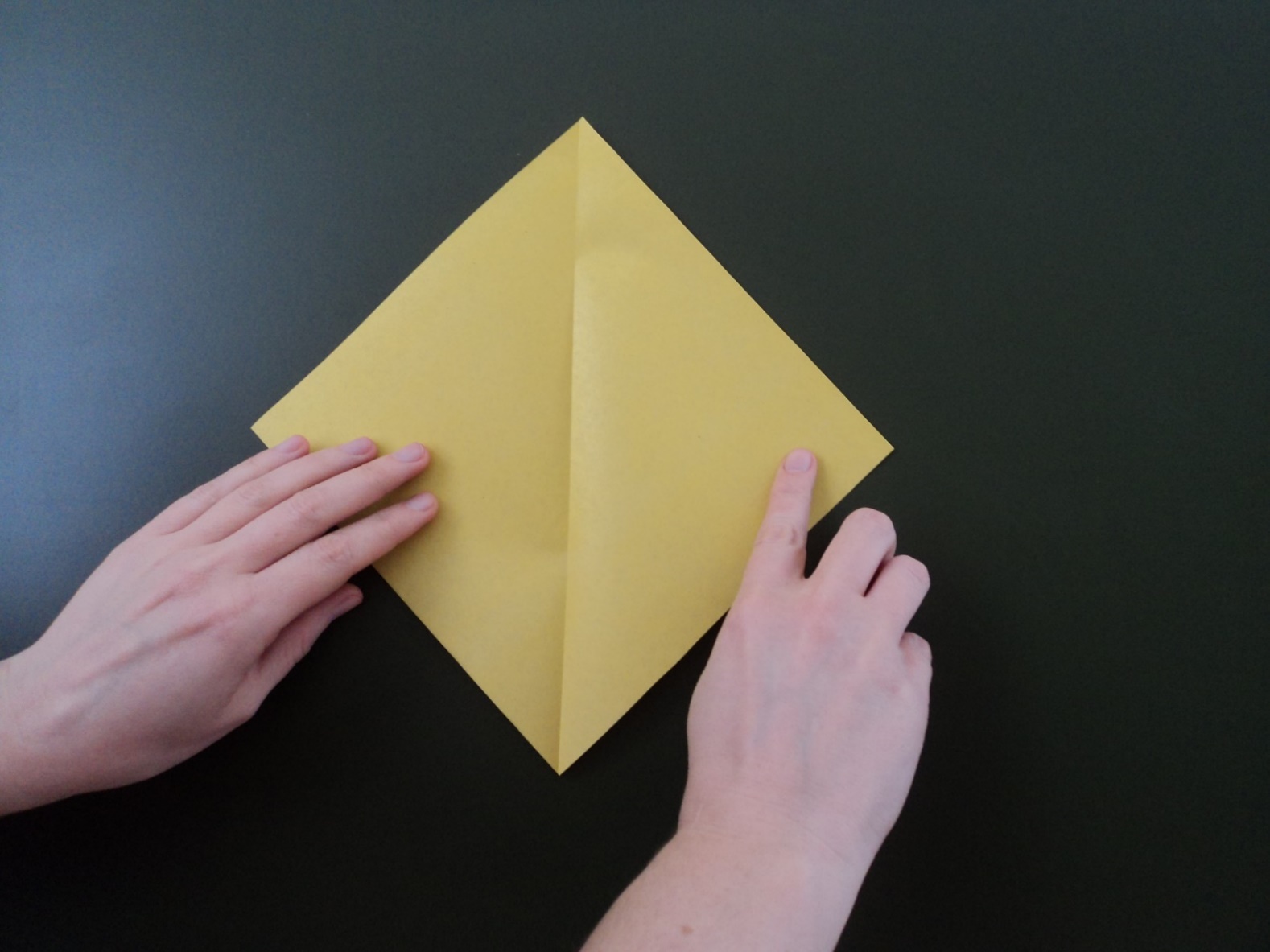 6. Правую часть сгибаем к середине. Проводим рукой по линии сгиба. Левую часть сгибаем к середине. Проводим рукой по линии сгиба.
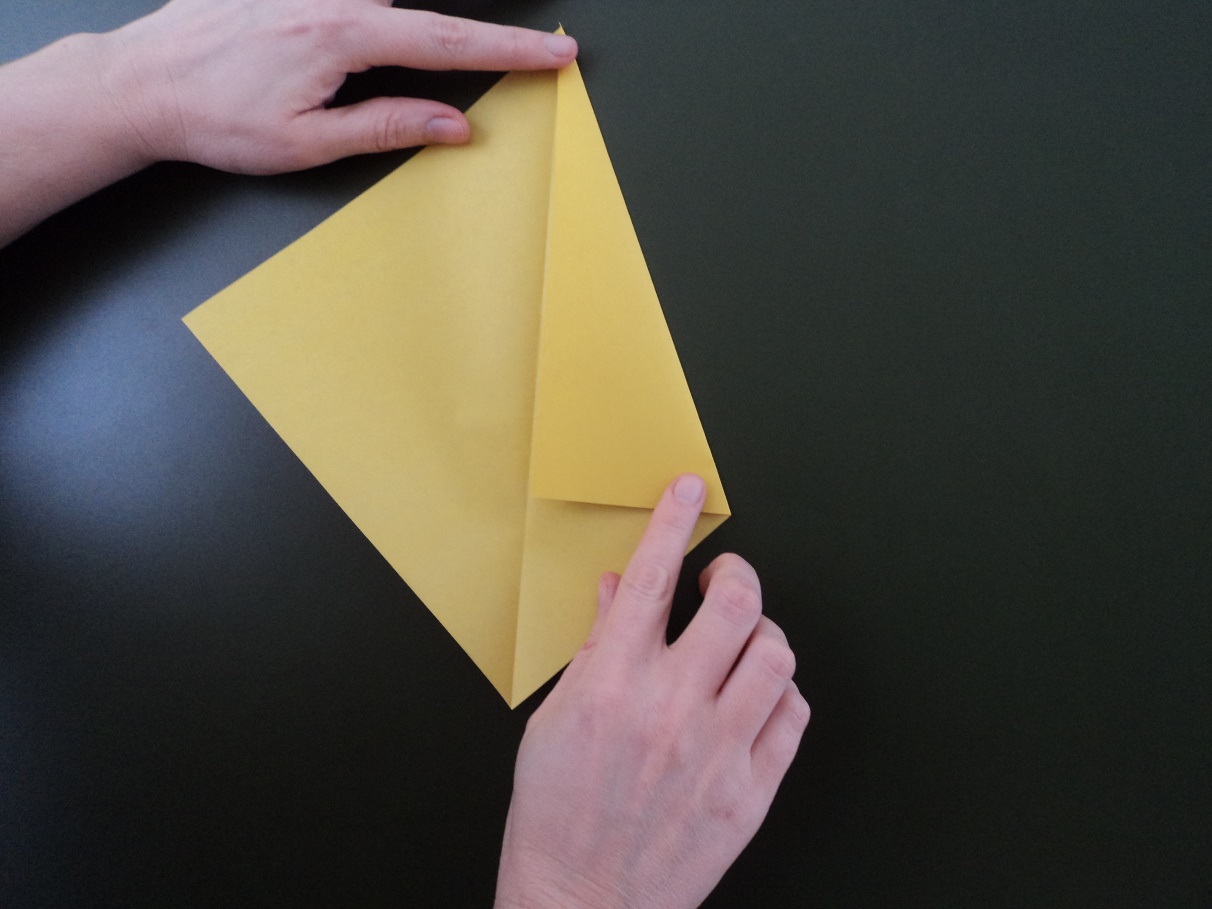 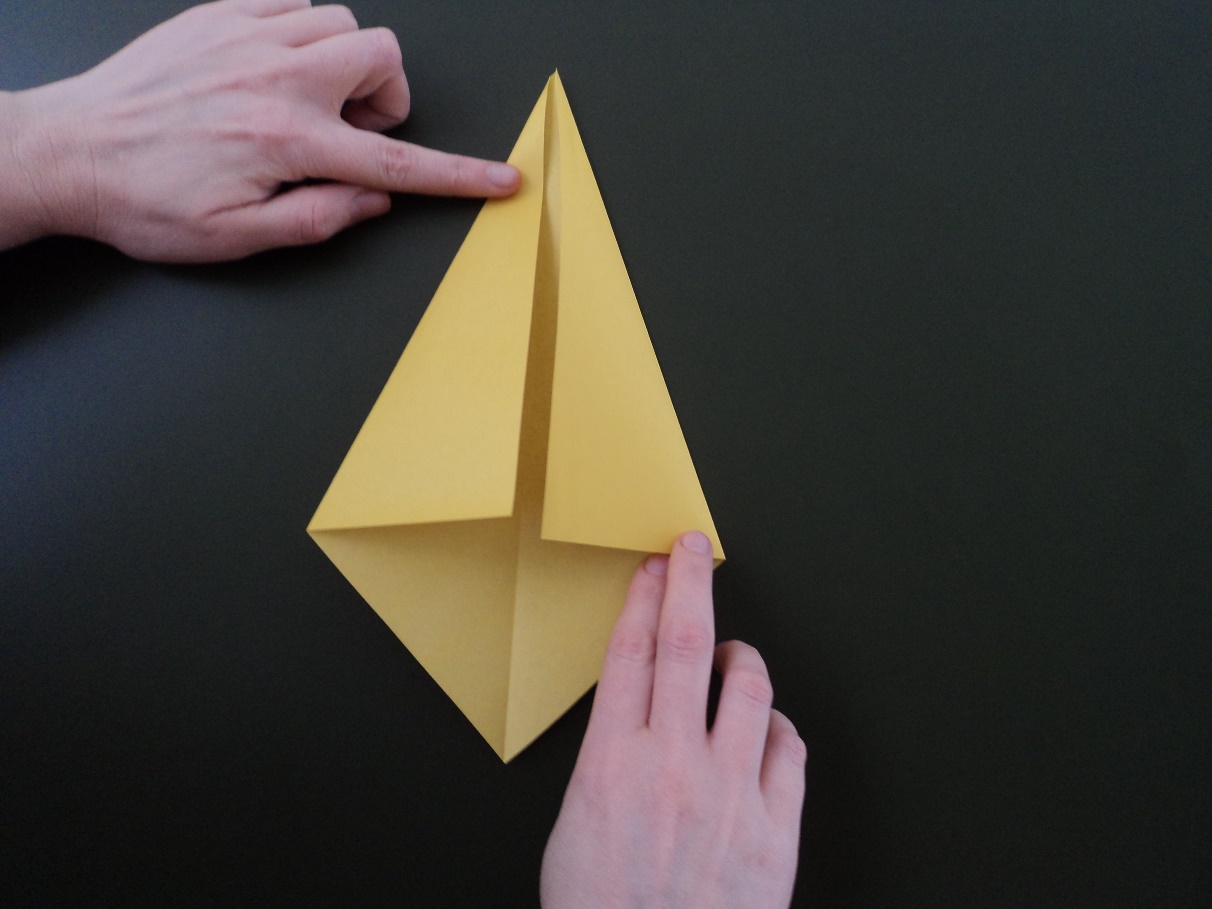 7. Разворачиваем. Нижний угол совмещаем с верхним (квадрат складываем по диагонали пополам). Получился треугольник. Проводим рукой по линии сгиба.
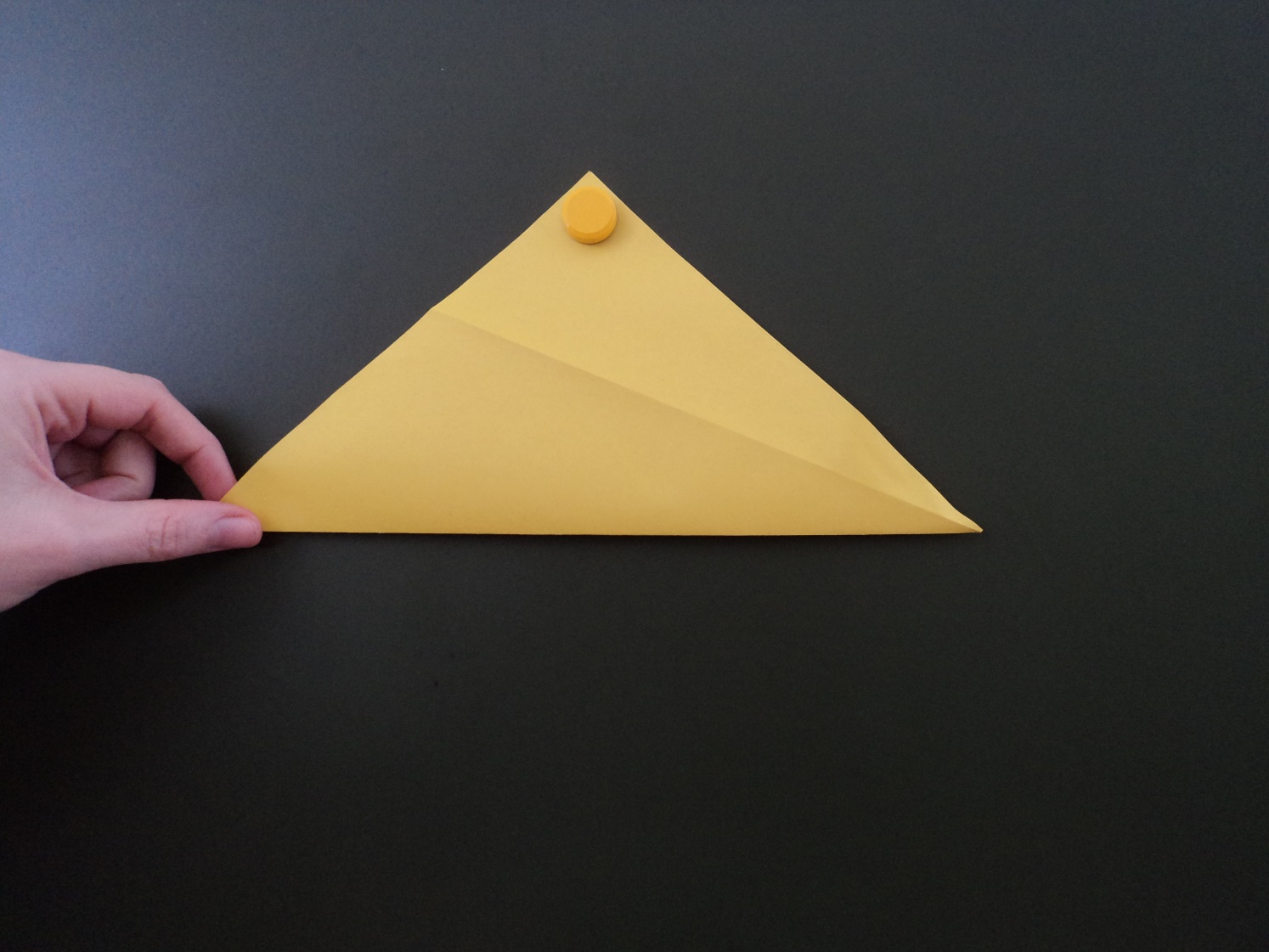 8. Делаем ножницами надрезы в виде соломки до линии сгиба.
Надрезы делаем не до конца, оставляем место для головы!
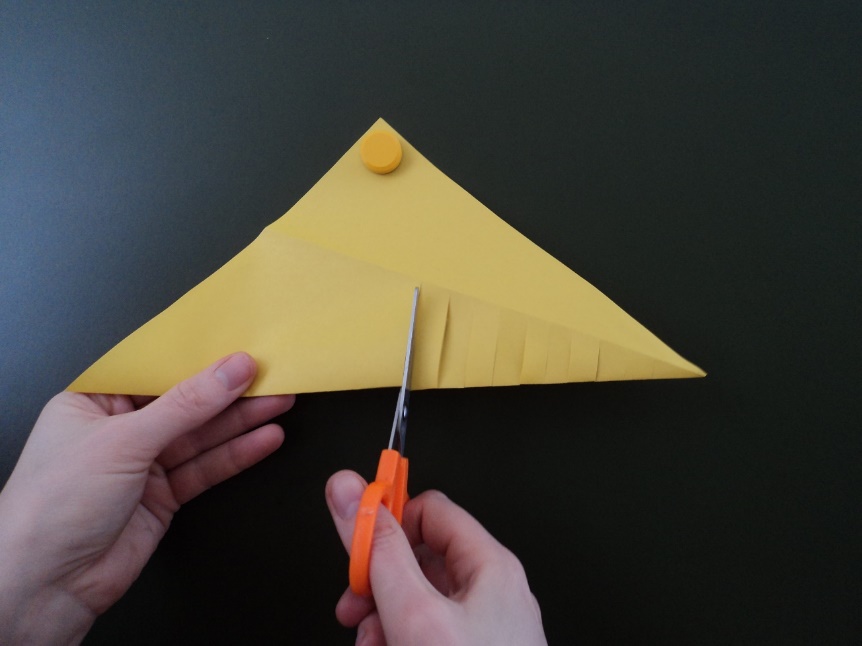 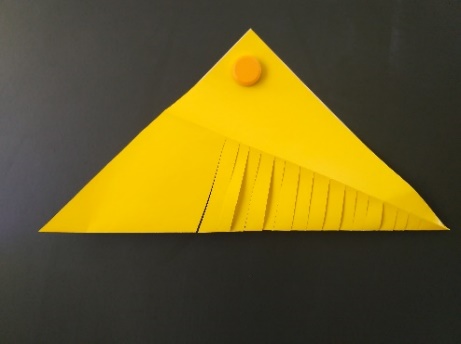 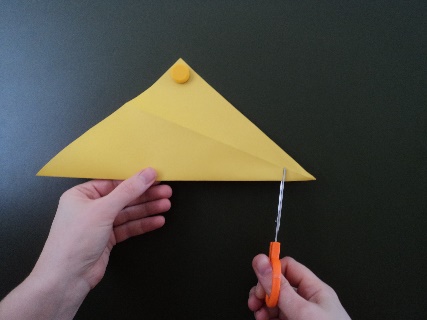 9. Разворачиваем. У нас получилось четыре треугольника.
Крайний правый треугольник смазываем клеем.
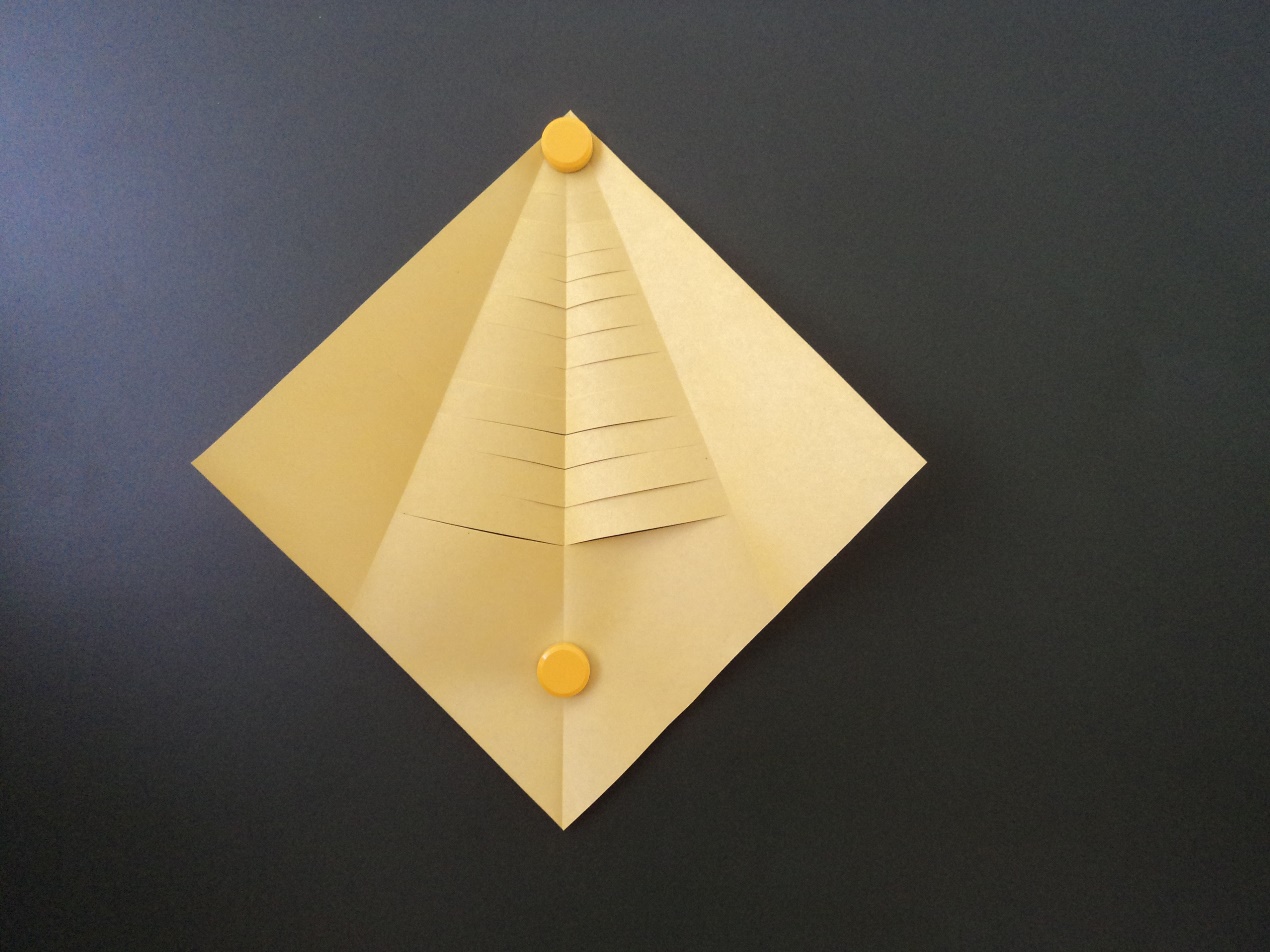 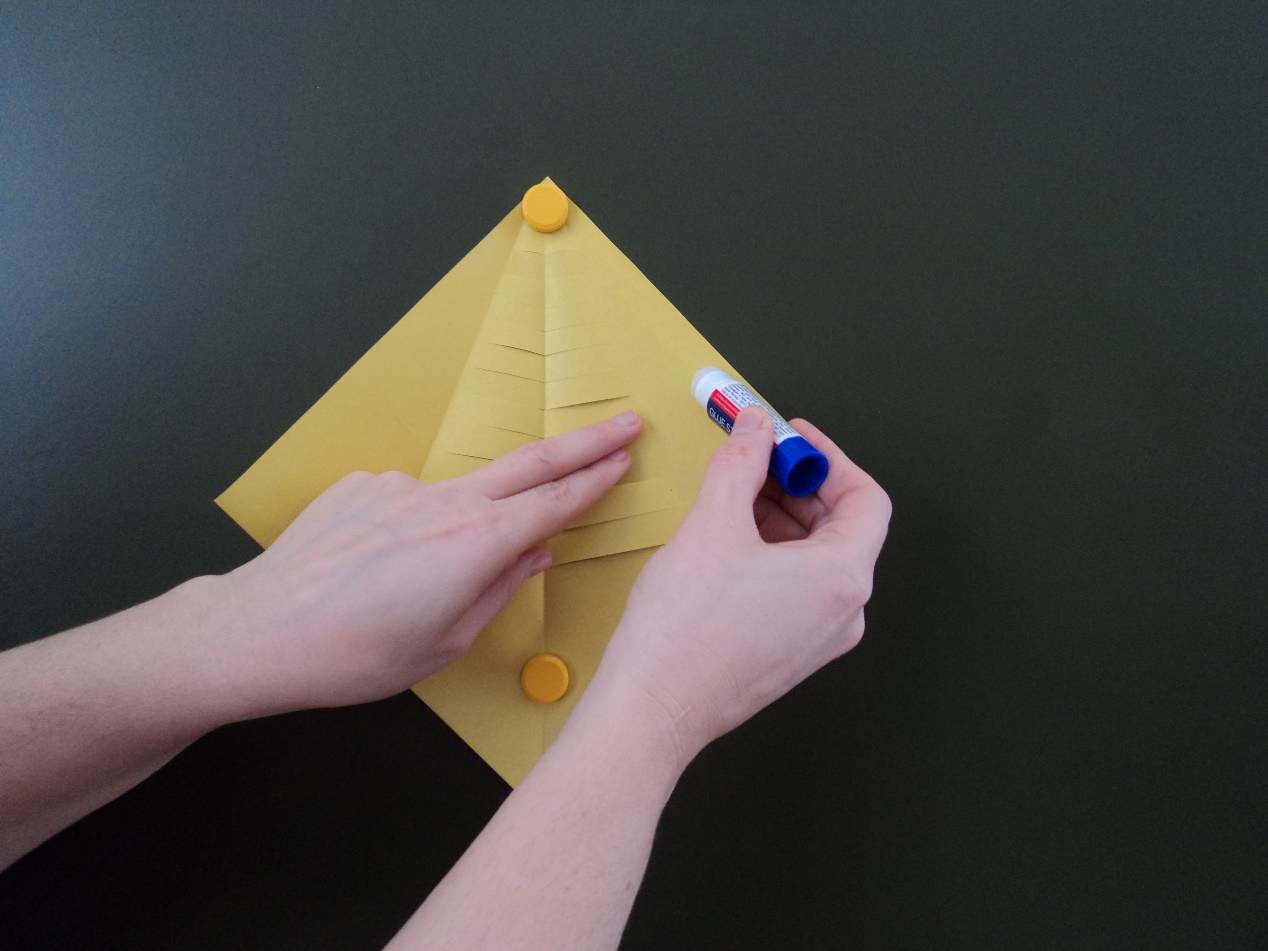 10. Приклеиваем этот треугольник на обратную сторону треугольника слева.
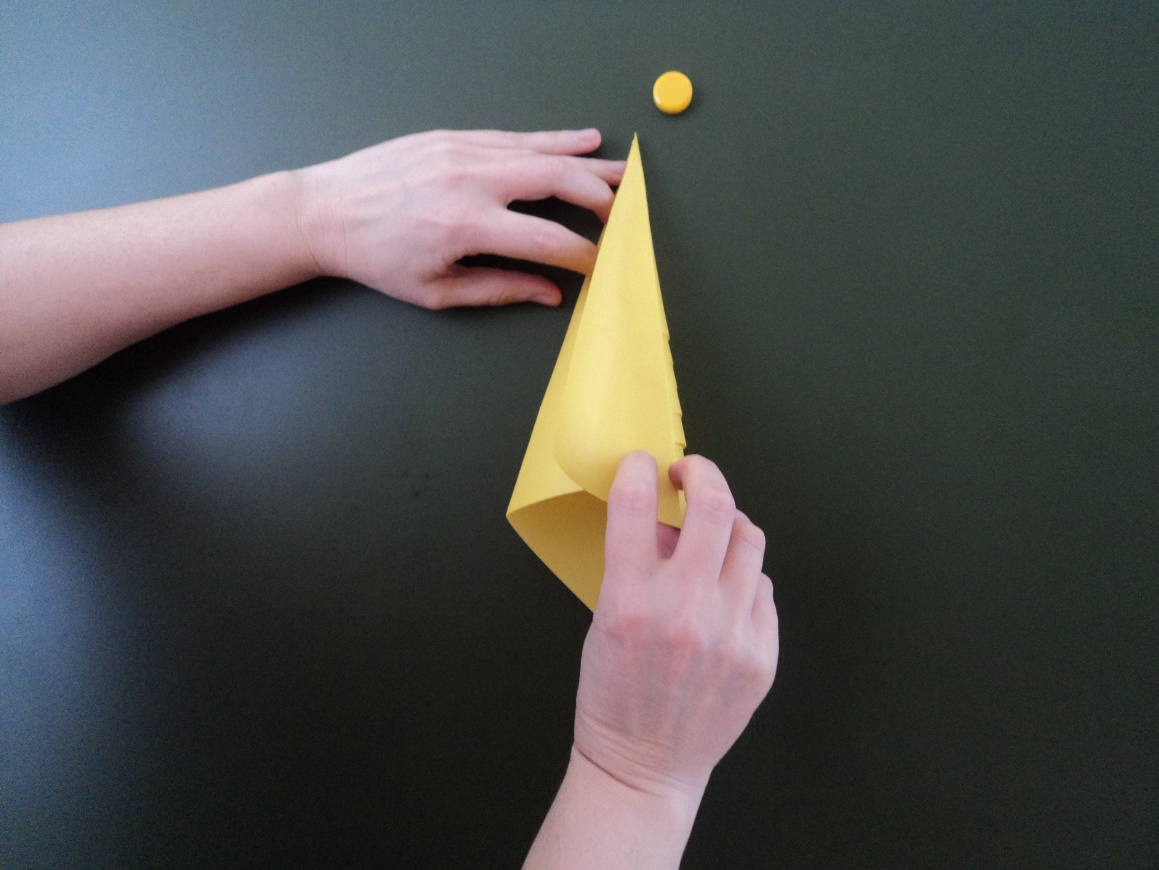 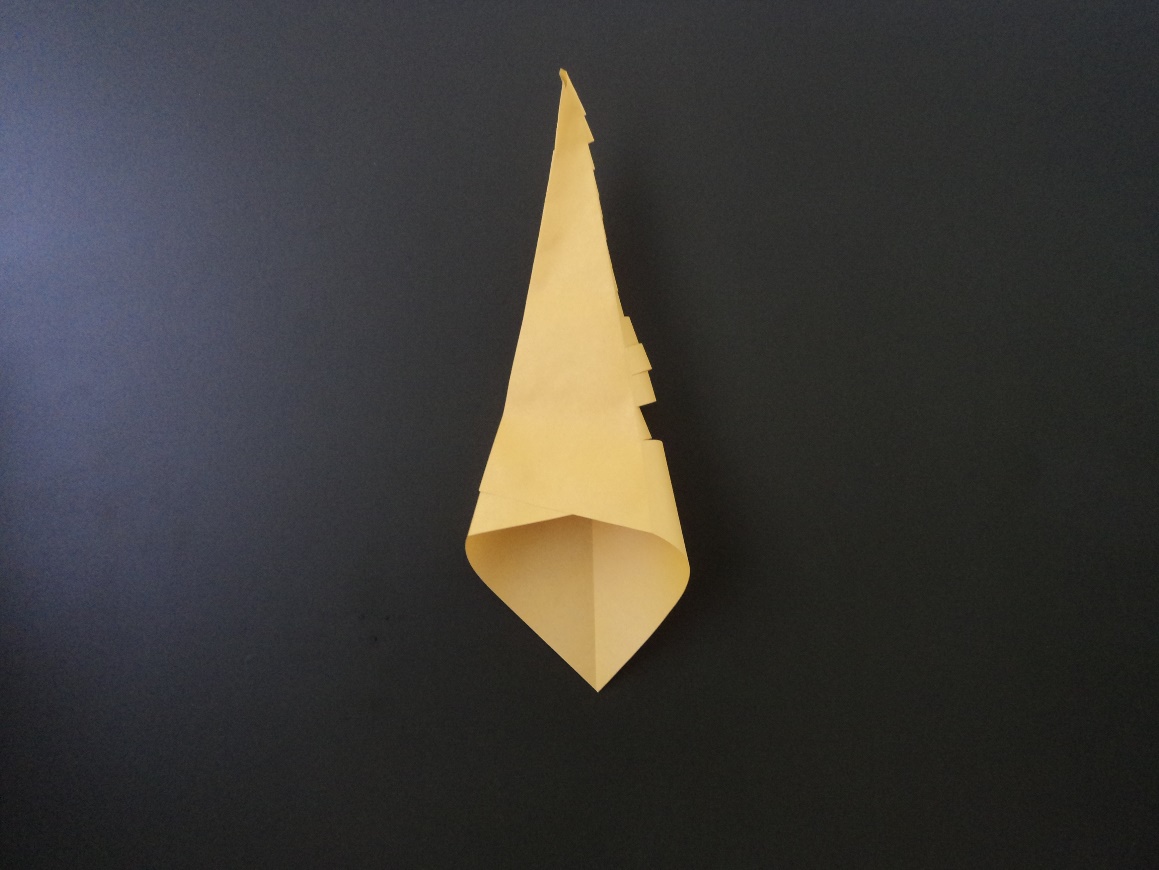 11. Получилось тело рыбы.
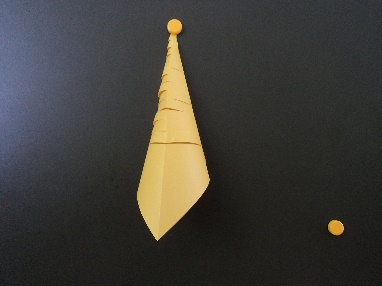 12. Отрезаем небольшой треугольник.
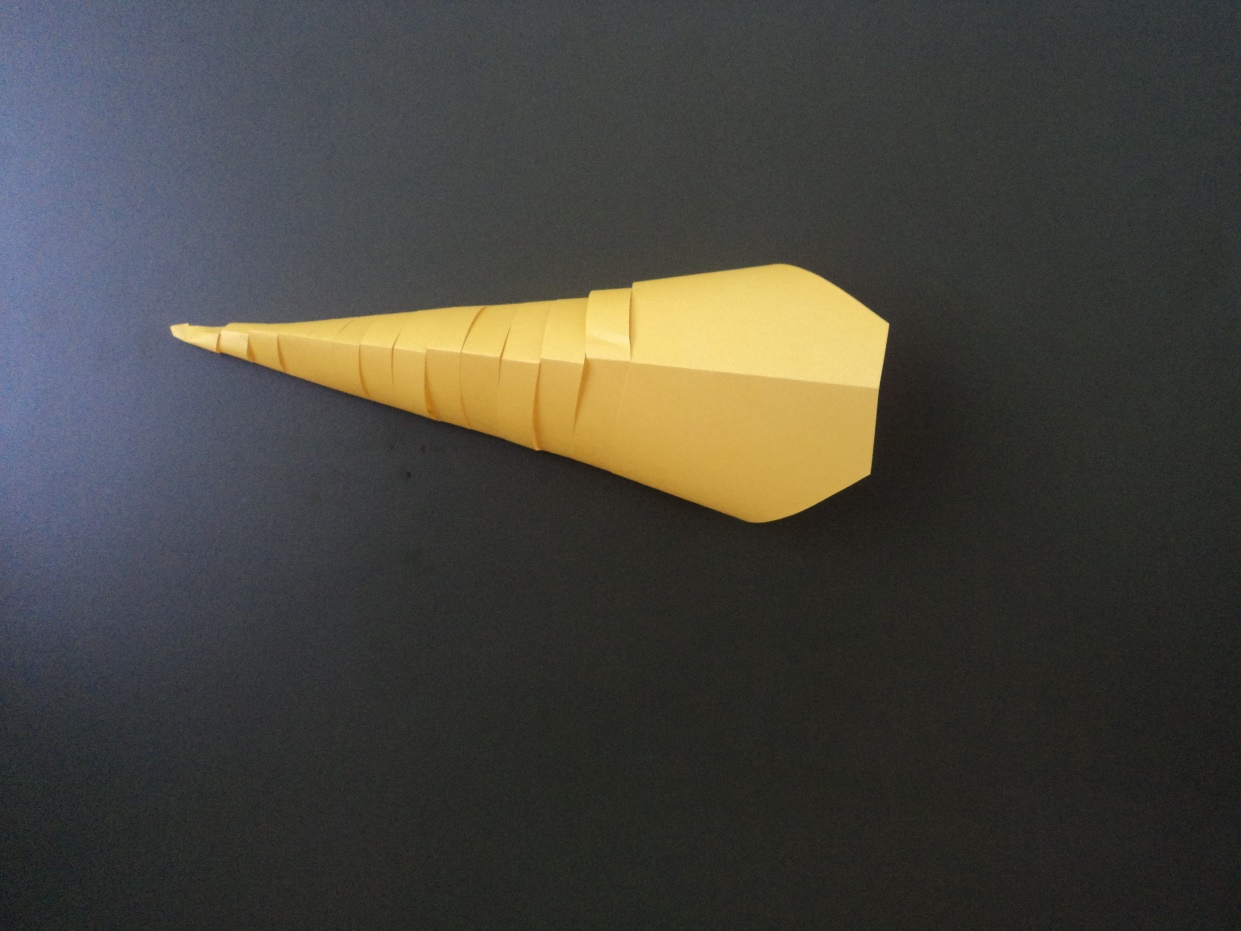 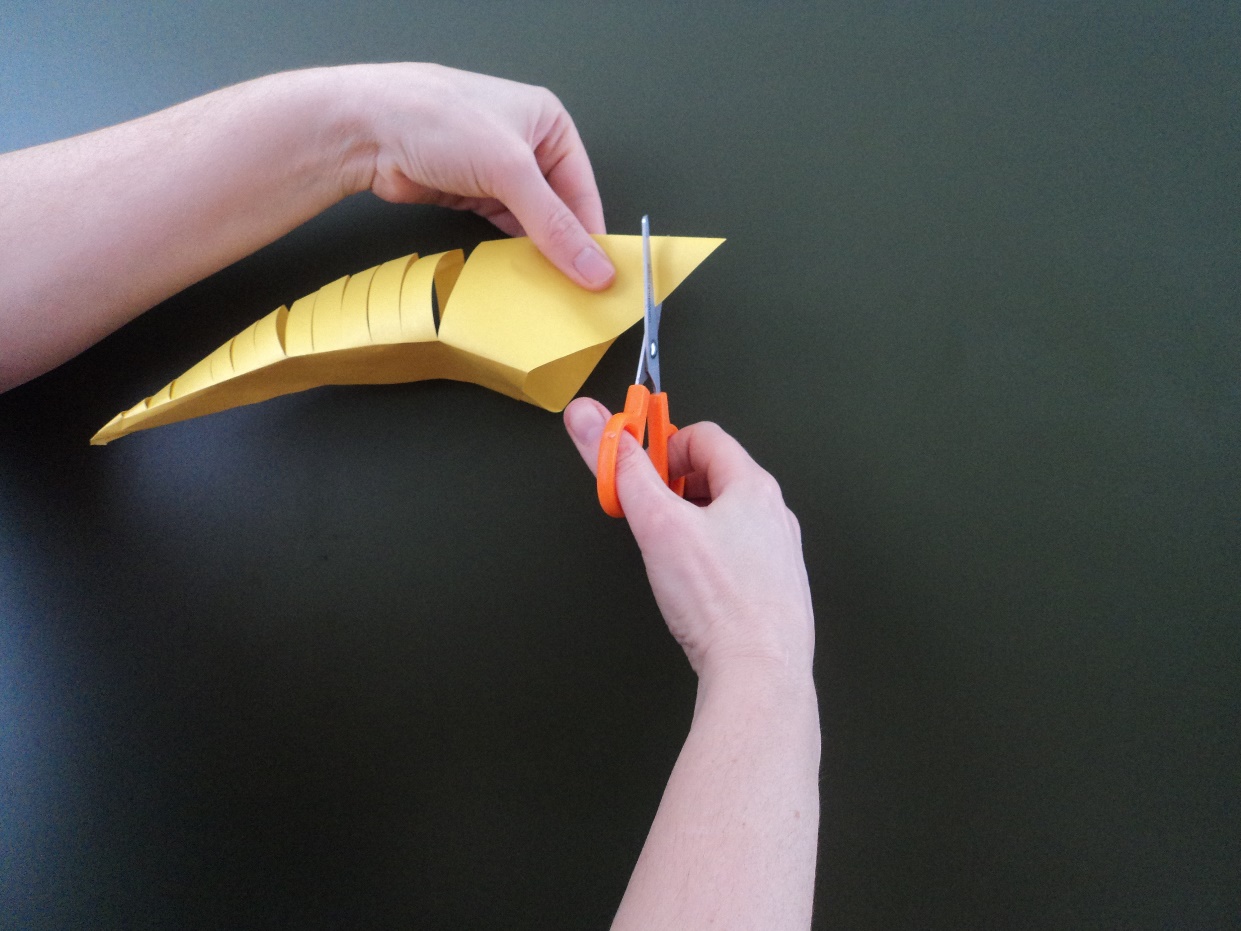 12. Приклеиваем два овала из белой бумаги-это место, куда будем крепить глаза.
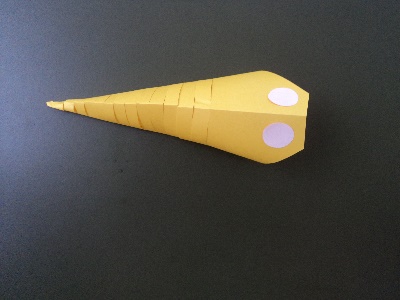 13. Вырезаем из цветной бумаги хвост и плавники. Наклеиваем их.
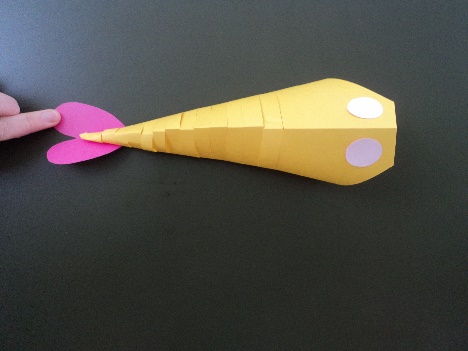 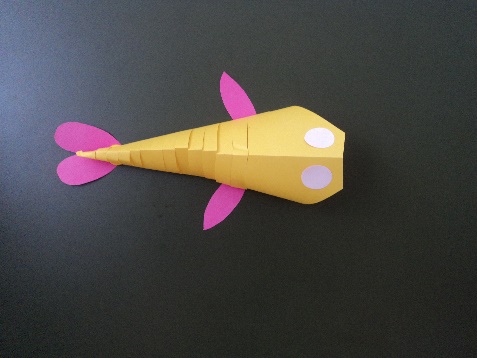 14. Вырезаем из черной бумаги «глаза». Приклеиваем на овал.
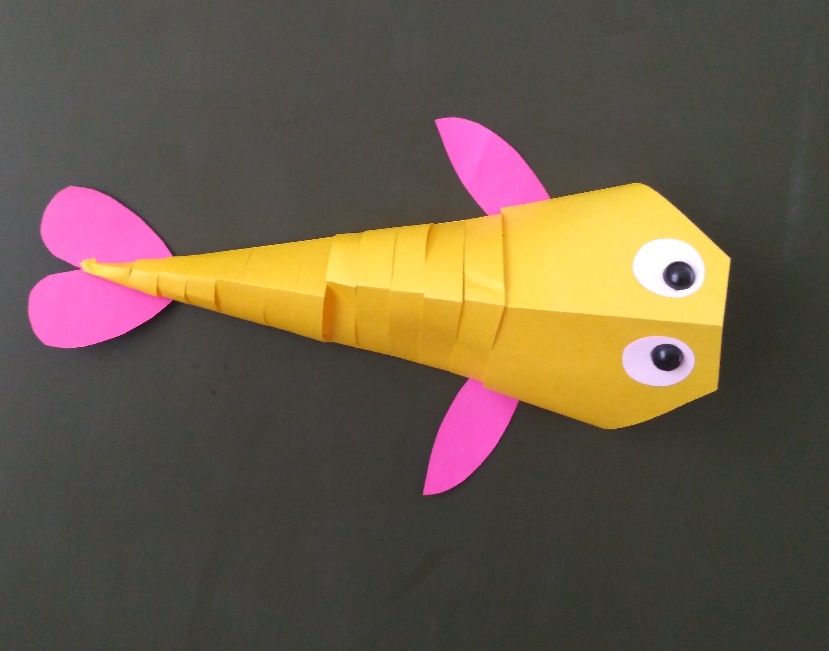 15. Чудо-рыба готова!
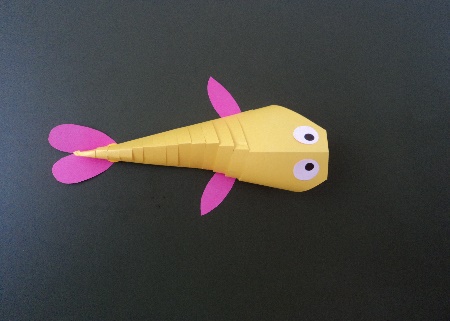 Наша встреча подошла к концу. 

Спасибо всем за внимание! 

До свидания! 
          
Творческих успехов!